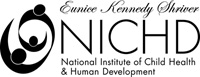 NIH funded Studies related to Food Marketing
Layla Esposito, Ph.D.
Eunice Kennedy Shriver National Institute of Child Health and Human Development (NICHD)
A glance at the NIH portfolio on food marketing
NICHD is currently funding 3 grants

NCI is currently funding 3 grants, and 3 have been recently completed

NIDDK has 1 completed grant
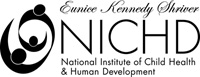 PI:  Nora Rifon, Michigan State University (R21 HD061761)        “Impact of Food Advergames Targeting Children on Dietary Behaviors”
Objective:  To identify the role of food advergames in determining children’s dietary behaviors and health status

Specific Aims:
To identify the pervasiveness of food advergame play among different socio-demographic groups of children

To determine the mechanisms of influence that food advergames use to attract children to their brands and other outcomes of health status, dietary behaviors, and food and brand preferences
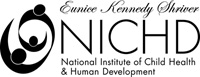 PI: Donna Matheson, Stanford University (R21 HD060957)“Efficacy Trial of Examining Healthy or Unhealthy Food Toys on Children’s Food Choice”
Objective:  To examine the effects of healthful and unhealthful food-related toys and classroom activities on preschool children’s choice of either fruit or candy.

Hypothesis tested:  From a selection of fruit and candy, children will choose more candy while exposed to the unhealthful food toy condition and more fruit while exposed to the healthful food toy condition compared to the no food toy control condition
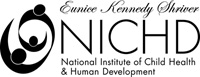 PI:  Donna Johnson, University of Washington (R21 HD052864)“Unplugged and Media Savvy: Reducing the Impact of ‘Screen’ Time”
Objective:  To develop and test the feasibility of a multi-level intervention to reduce sedentary behavior and minimize the impact of media promotion of food

Includes a student and family media literacy curricula to build skills for critical assessment of food advertising and reduce purchases of highly advertised, energy dense foods
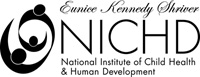 Studies funded by NCI - Ongoing
“Impact of food ads and PSAs on Child and Teen Eating and Obesity Across Media Markets”
PI:  Leslie Snyder, University of Connecticut Storrs (R21 CA141293)

“Television Advertising and Children’s Diet, Activity, and Obesity Prevalence”
PI:  Lisa Powell, University of Illinois at Chicago (R01 CA138456)

“TV Watching Exposure, Eating and Nutrition Study”
Career development award
PI:  Lisa Sutherland, Dartmouth College (K07 CA113949)
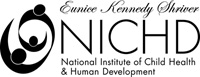 Studies funded by NCI/DK – Completed
“Marketing health to Latinos through tiendas”
PI:  Guadalupe Ayala, San Diego State University (R21 CA120929)
Study Completed

“Youth Exposure to Food and Beverage Placement in Movies”
PI:  Lisa Sutherland, University of North Carolina Chapel Hill (R21 CA116706)
Study Completed 

“Economic Analysis of the Impact of Food Advertisements”
PI:  John Cawley, Cornell University (R21 DK073674) 
Study Completed
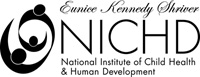